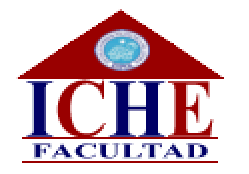 Proyecto de PregradoCapítulo 1
Presentado por:
Dayana Paulova Sánchez Yulán
Karla del Carmen Noriega Pacheco
Capitulo 1
Estudio de Factibilidad Económica para el establecimiento de una Agencia de Babysitters
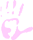 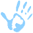 ESTUDIO DE FACTIBILIDAD ECONÓMICA PARA EL ESTABLECIMIENTO DE UNA AGENCIA DE BABYSITTERS EN LA CIUDAD DE GUAYAQUIL
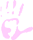 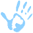 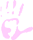 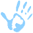 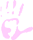 Opciones para el cuidado de niños
Abuelos
Cuidado 
de los
 niños
Babysitter
Guarderías
Capitulo 1
Estudio de Factibilidad Económica para el establecimiento de una Agencia de Babysitters
BABYSITTER ???
FUNCIONES:

Supervisar
Estimular
Jugar
Cuidar
Acompañar
Atender a los niños
Capitulo 1
Estudio de Factibilidad Económica para el establecimiento de una Agencia de Babysitters
Definición
El proyecto se trata de una agencia que ofrece los servicios de colocación inmediata de niñeras, ya sea por horas, temporales o permanentes.
Capitulo 1
Estudio de Factibilidad Económica para el establecimiento de una Agencia de Babysitters
ESTUDIO DE MERCADO
Evaluar la factibilidad

Comportamiento del usuario hacia el servicio

Precios vs. servicio percibido 

Grado de aceptación

Motivos de uso
Problema
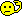 Capitulo 1
Estudio de Factibilidad Económica para el establecimiento de una Agencia de Babysitters
ESTUDIO DE MERCADO
Frecuencia de uso del servicio 

Conocer el estilo de vida de los clientes potenciales.

Nivel de satisfacción 

Atributos del servicio

Disponibilidad de pago
Objetivos
Capitulo 1
Estudio de Factibilidad Económica para el establecimiento de una Agencia de Babysitters
Población Objetivo
Segmentación de Mercado
Capitulo 1
Estudio de Factibilidad Económica para el establecimiento de una Agencia de Babysitters
Segmentación de Mercado
Capitulo 1
Estudio de Factibilidad Económica para el establecimiento de una Agencia de Babysitters
¿Con quien deja a los niños?
15%
40%
14%
13%
18%
Capitulo 1
Estudio de Factibilidad Económica para el establecimiento de una Agencia de Babysitters
Frecuencia de uso del servicio
Capitulo 1
Estudio de Factibilidad Económica para el establecimiento de una Agencia de Babysitters
Atributos más importantes
Capitulo 1
Estudio de Factibilidad Económica para el establecimiento de una Agencia de Babysitters
Aceptación de precios propuestos
70%
30%
Capitulo 1
Estudio de Factibilidad Económica para el establecimiento de una Agencia de Babysitters
Descripción
Capitulo 1
Estudio de Factibilidad Económica para el establecimiento de una Agencia de Babysitters
Descripción
Entre 18 y 50 años

Capacitadas

Idiomas

Lenguaje a señas

Cuidado de niños especiales

Disponibilidad 

Apoyo
Babysitters
Capitulo 1
Estudio de Factibilidad Económica para el establecimiento de una Agencia de Babysitters
Descripción de tarifas por hora
Capitulo 1
Estudio de Factibilidad Económica para el establecimiento de una Agencia de Babysitters
Localización del proyecto
MÉTODO CUALITATIVO POR PUNTOS 
(VENTAJAS Y DESVENTAJAS)
Capitulo 1
Estudio de Factibilidad Económica para el establecimiento de una Agencia de Babysitters
Balance de sueldos y salarios
Capitulo 1
Estudio de Factibilidad Económica para el establecimiento de una Agencia de Babysitters
Descripción de salarios de niñeras
Capitulo 1
Estudio de Factibilidad Económica para el establecimiento de una Agencia de Babysitters
Balance de Maquinarias
Capitulo 1
Estudio de Factibilidad Económica para el establecimiento de una Agencia de Babysitters
Balance reemplazo de maquinarias
Balance de ingresos por venta de maquinarias y equipos reemplazados
Capitulo 1
Estudio de Factibilidad Económica para el establecimiento de una Agencia de Babysitters
Capitulo 1
Estudio de Factibilidad Económica para el establecimiento de una Agencia de Babysitters